Chào mừng 
thầy cô và các em đến với môn Tiếng Việt
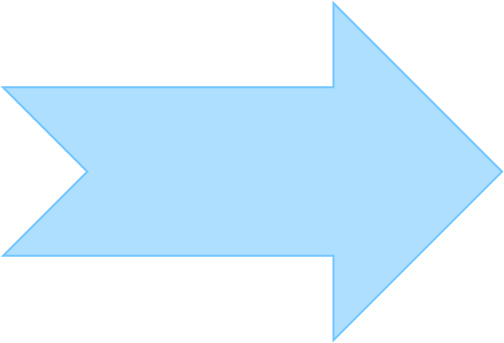 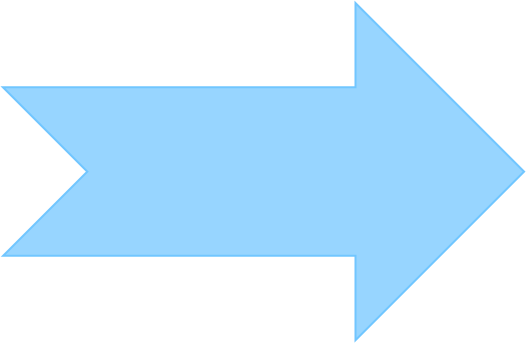 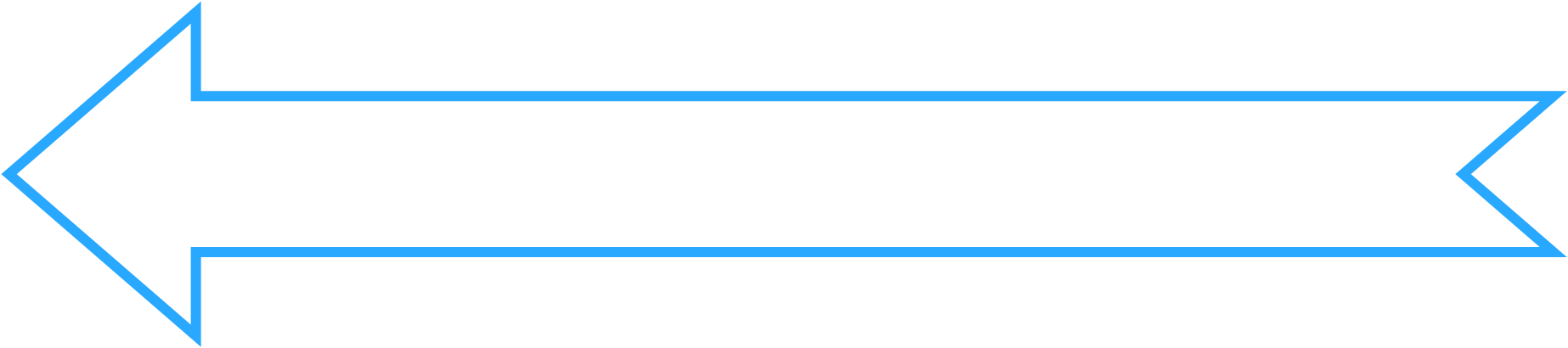 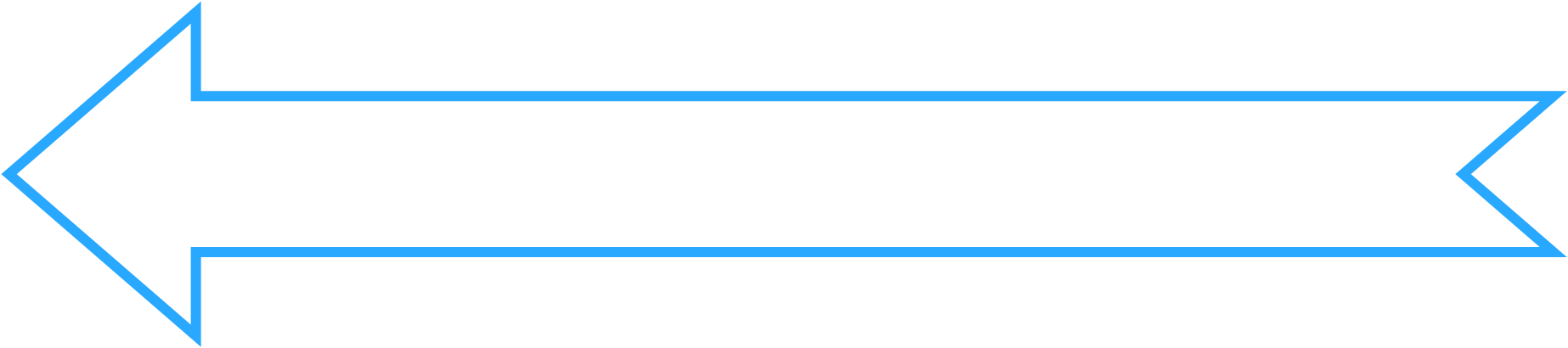 Bài
29
Nói và nghe
NÓI VỀ QUÊ HƯƠNG, 
ĐẤT NƯỚC EM
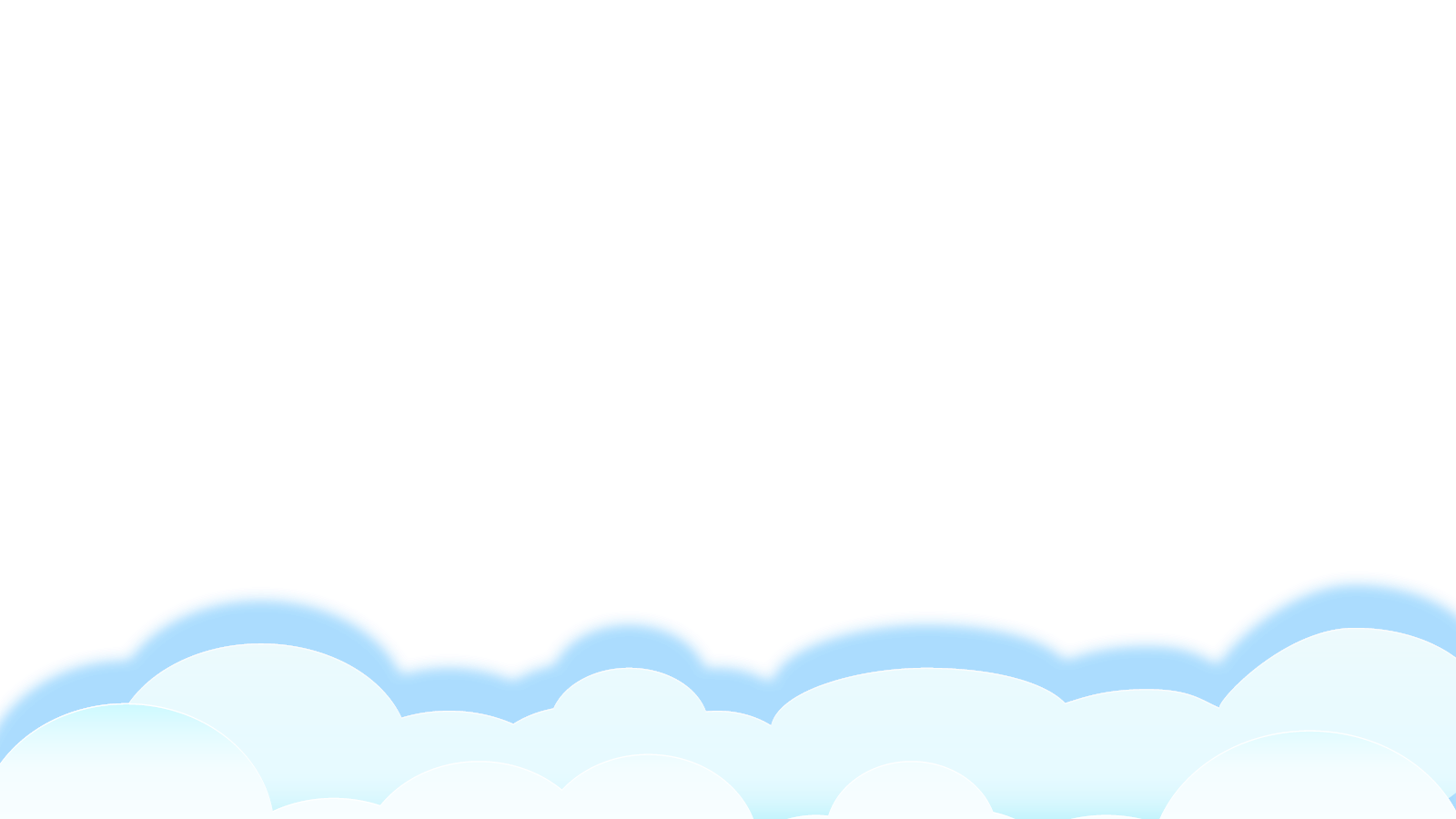 Yêu cầu cần đạt:
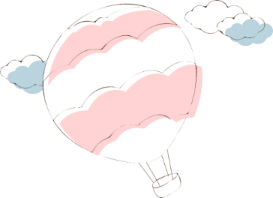 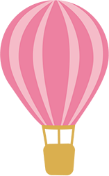 Biết giới thiệu về những điều thú vị ở quê hương em hoặc nơi em sống.
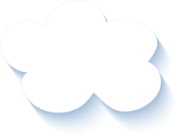 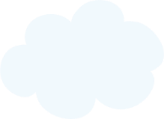 Biết chia sẻ về những trải nghiệm, suy nghĩ, 


cảm xúc về que hương em qua tranh gợi ý.
- Có tình cảm trân trọng đối với quê hương.
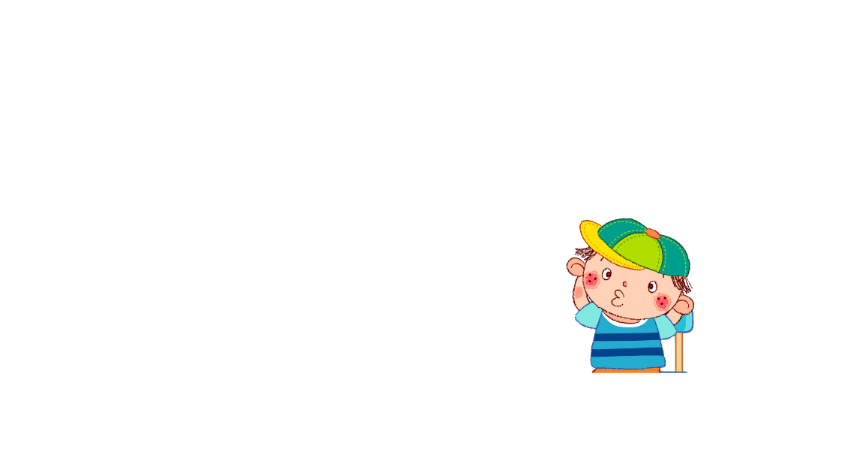 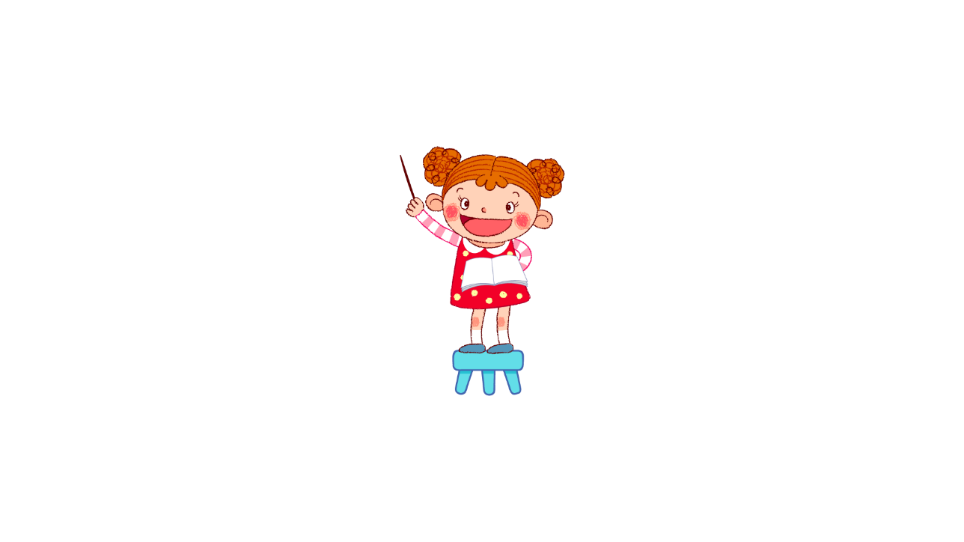 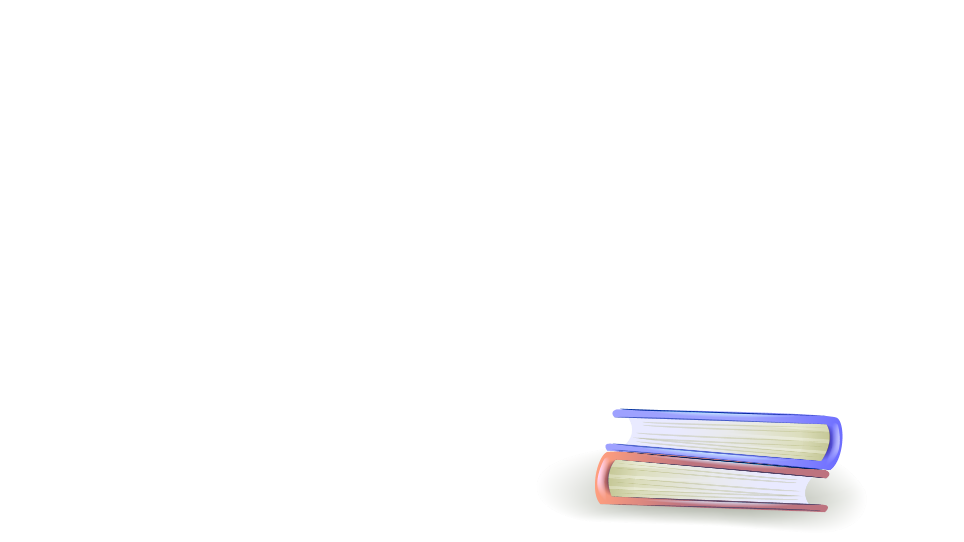 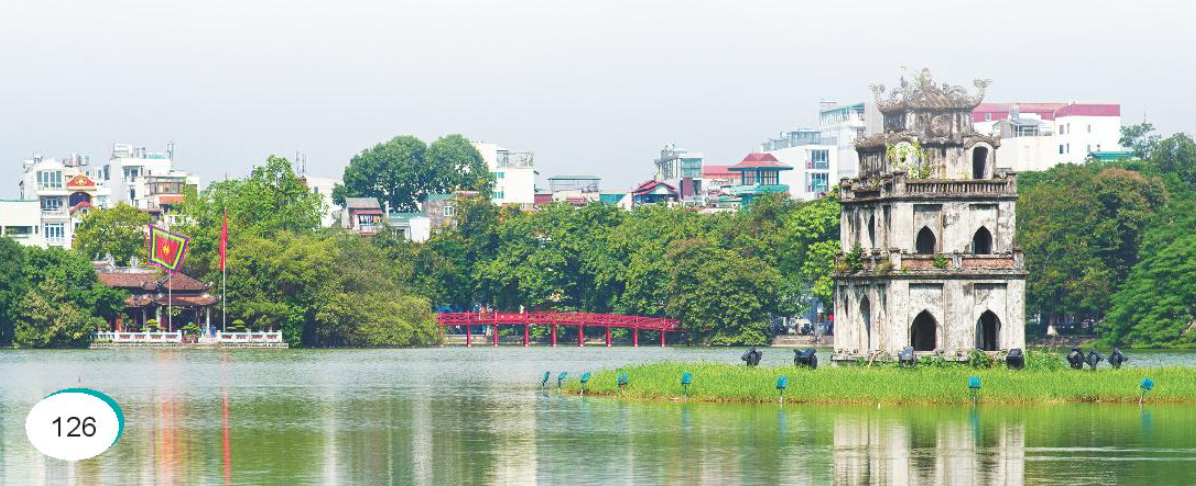 NÓI VỀ QUÊ HƯƠNG, ĐẤT NƯỚC EM
1. Cùng bạn trao đổi về những điều thú vị ở quê hương em hoặc nơi em sống.
G: - Quê hương em hoặc nơi em sống có điều gì thú vị? (cảnh vật, hoạt động, những sản phẩm đặc biệt,...)
     - Em có tình cảm như thế nào với nơi đó?
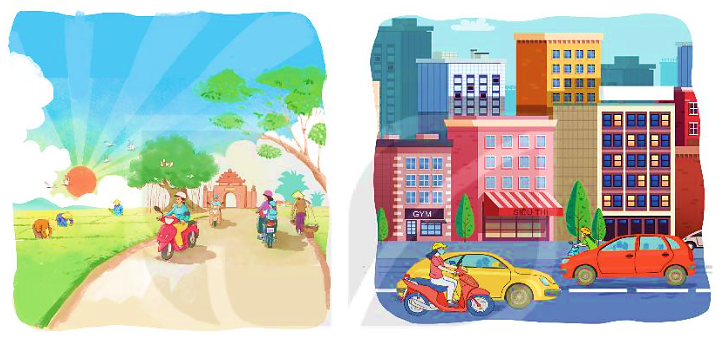 2. Nói những điều em biết thêm về quê hương, đất nước qua trao đổi với bạn 
ở bài tập 1.
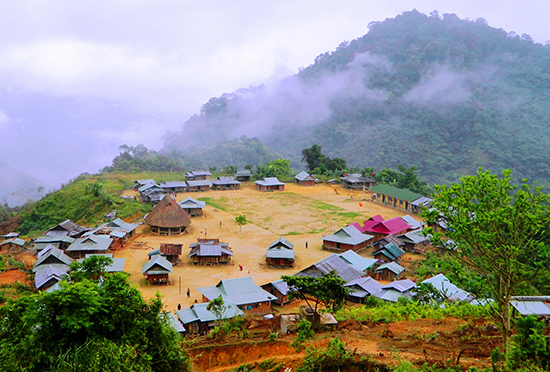 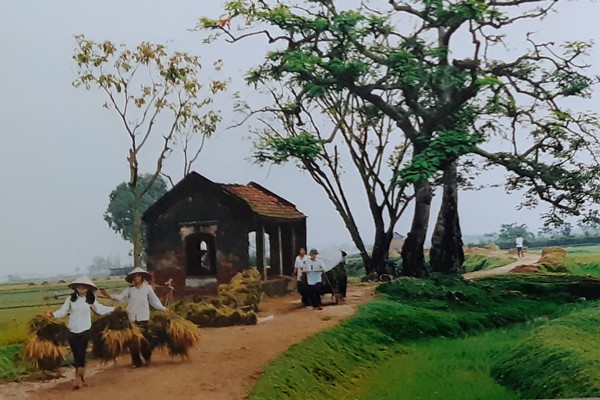 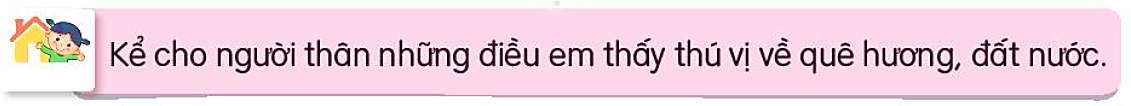 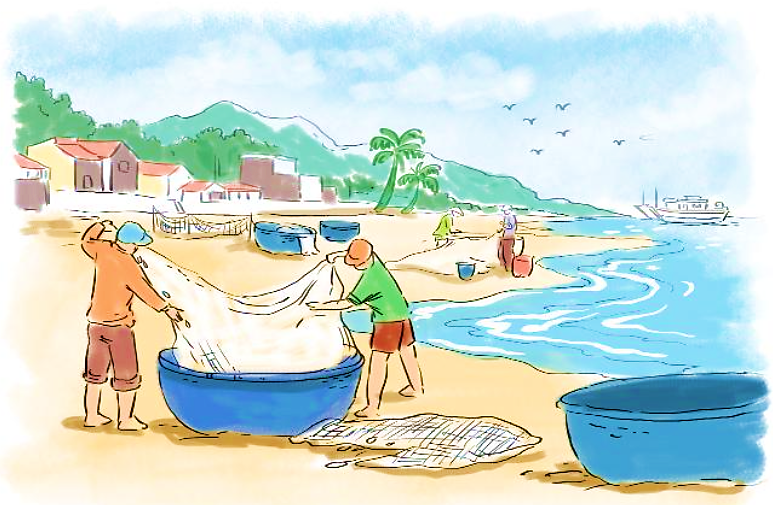 [Speaker Notes: Design by: Hương Thảo – tranthao121004@gmail.com]
Yêu cầu cần đạt:
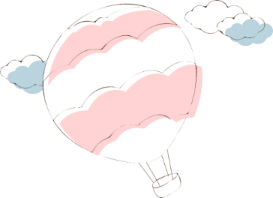 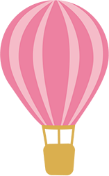 Biết giới thiệu về những điều thú vị ở quê hương em hoặc nơi em sống.
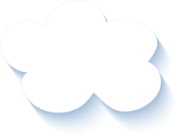 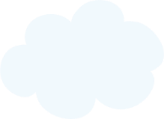 Biết chia sẻ về những trải nghiệm, suy nghĩ, 


cảm xúc về que hương em qua tranh gợi ý.
- Có tình cảm trân trọng đối với quê hương.
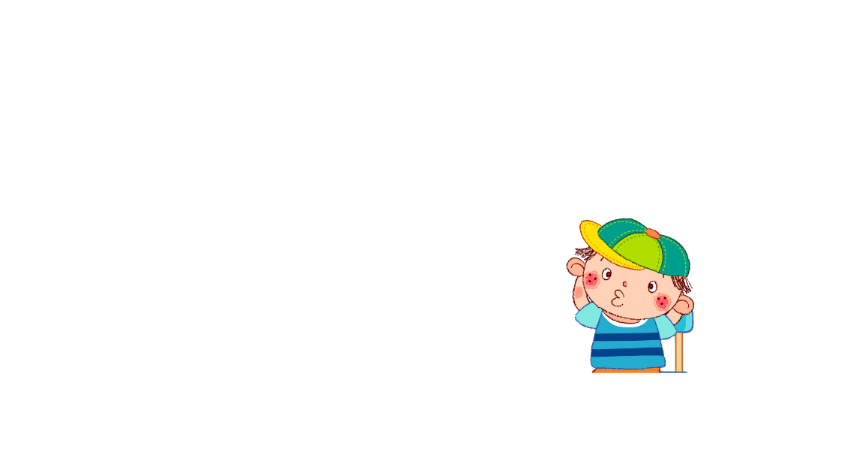 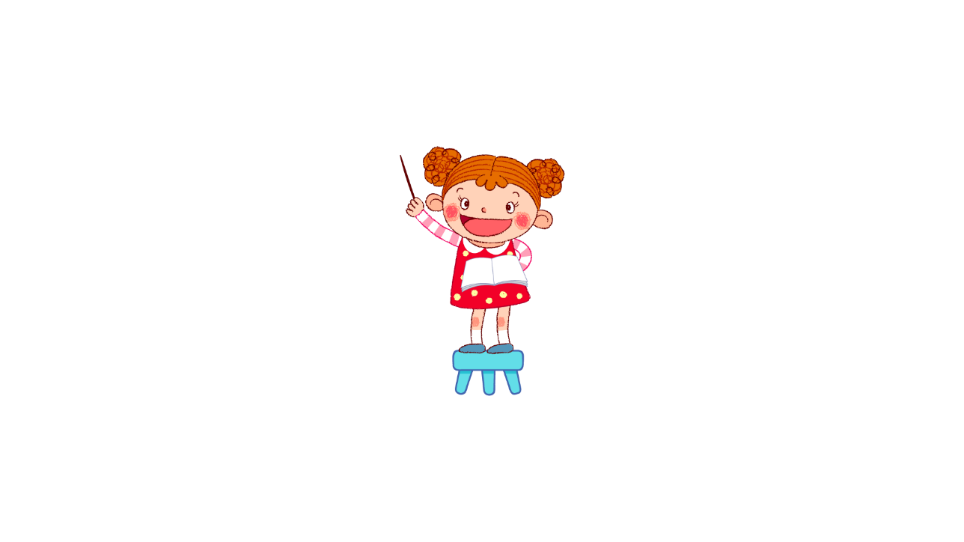 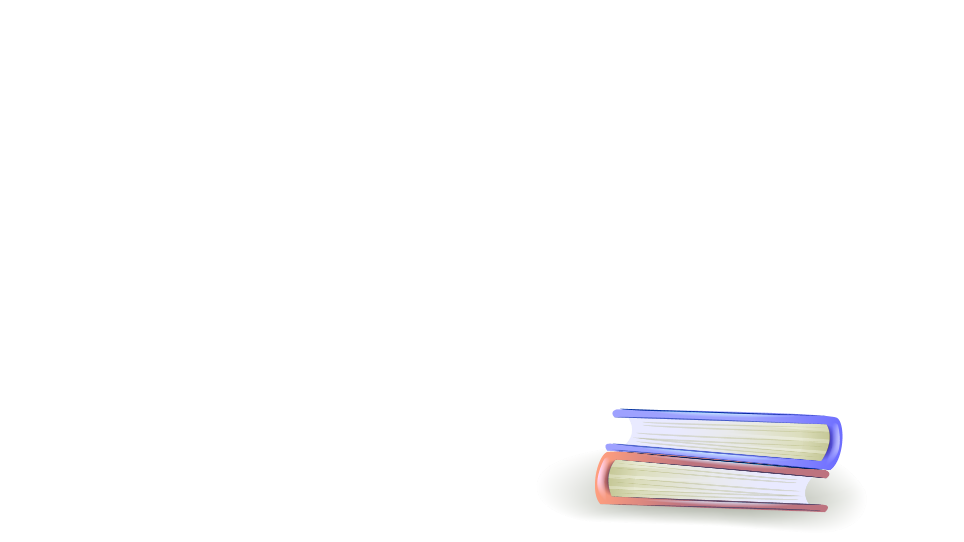 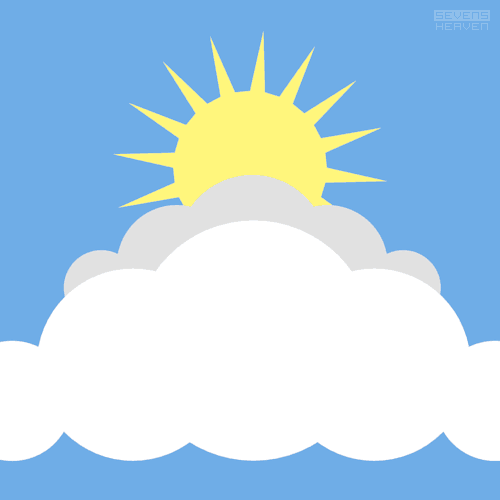 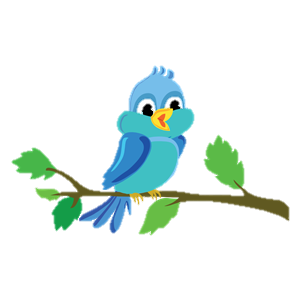 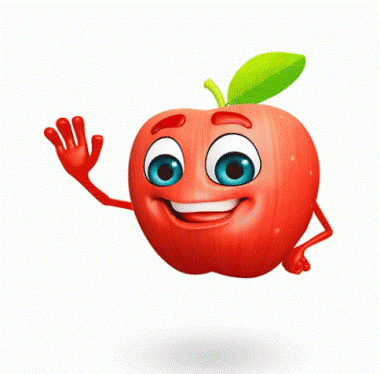 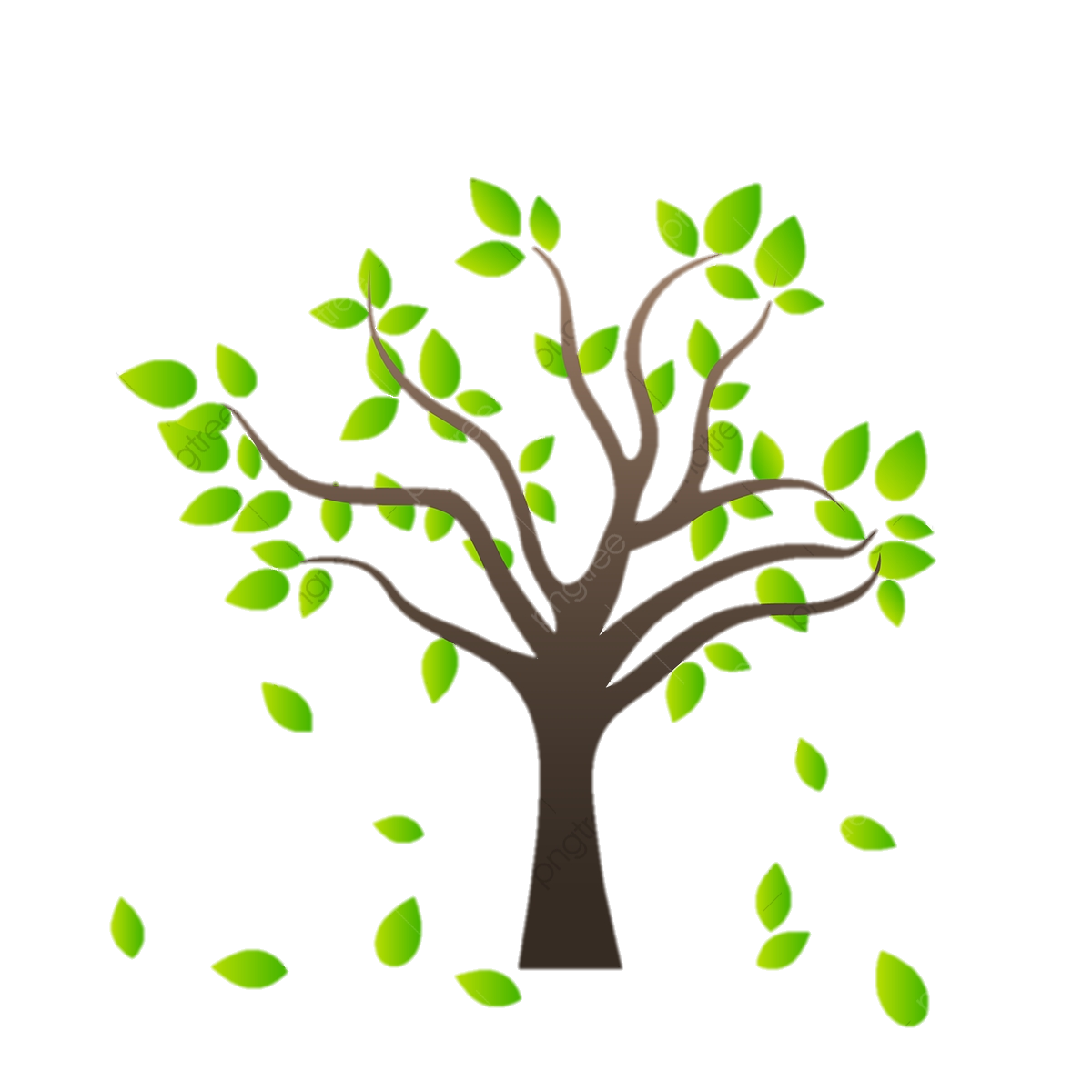 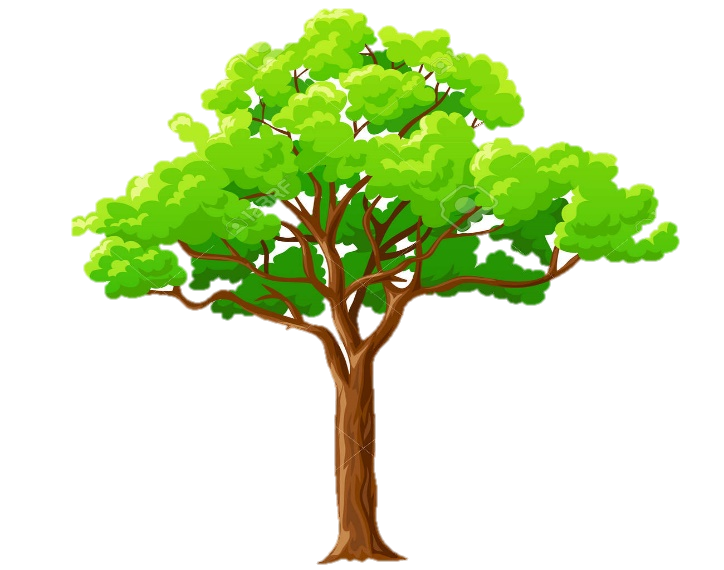 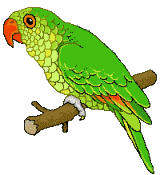 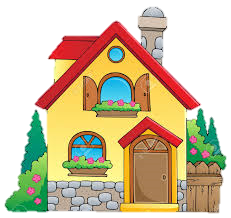 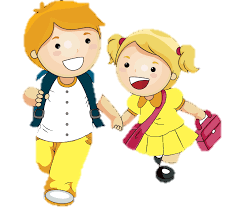 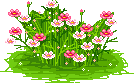 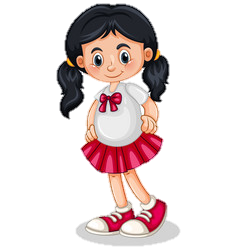 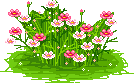 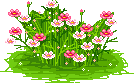 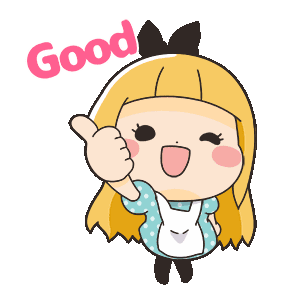 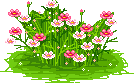 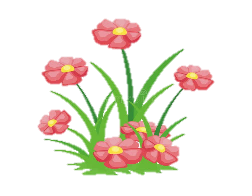 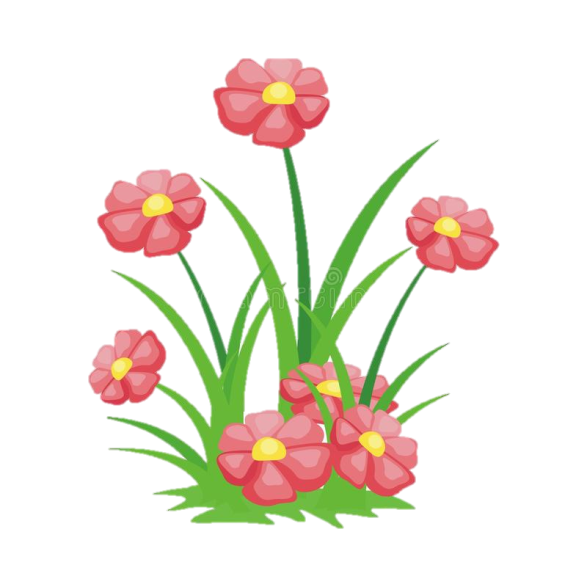 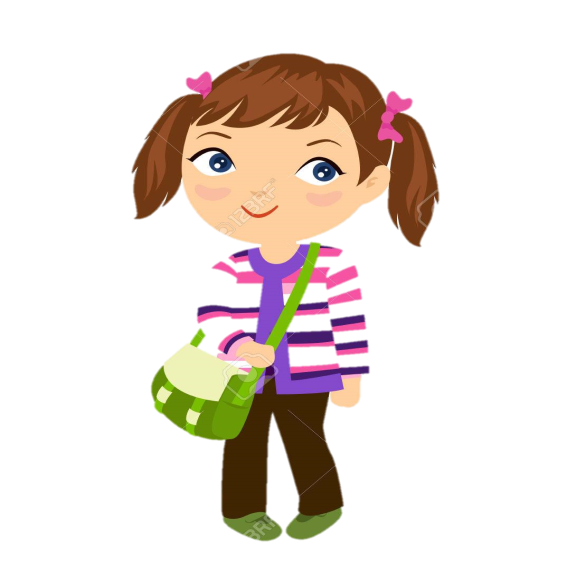 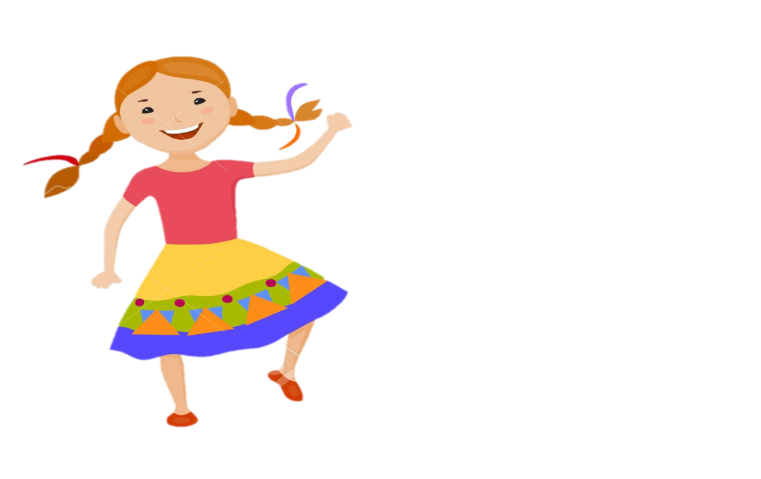 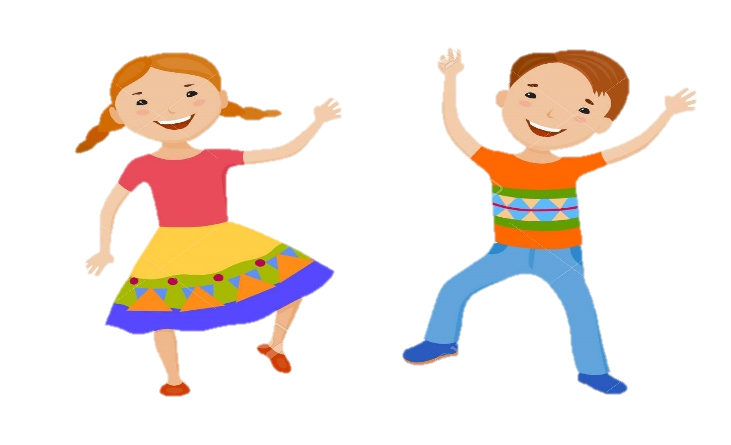 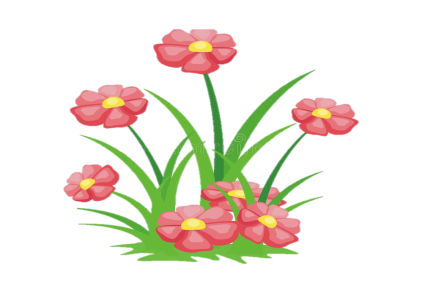 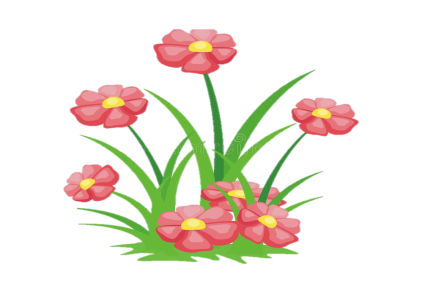 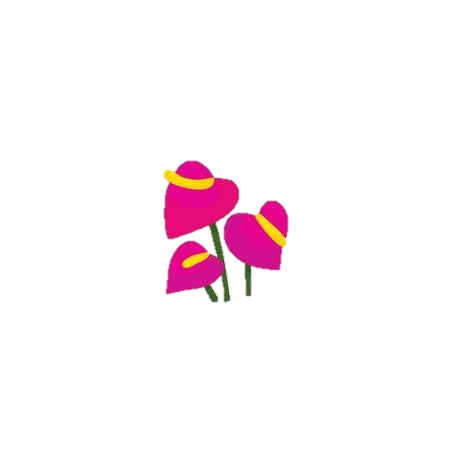 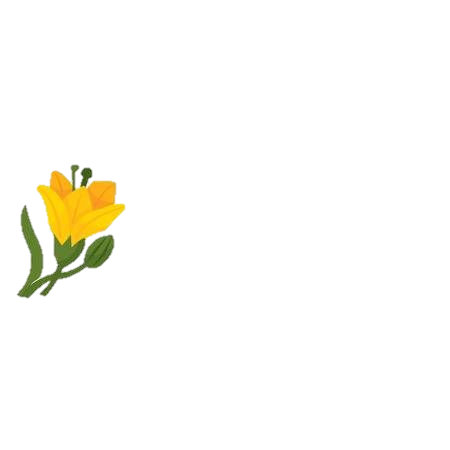 Hẹn gặp lại các em ở bài sau nhé